Ясинуватський районний відділ освітиЖеланнівський навчально-виховний комплекс
“Національне виховання – 
майбутнє держави”
Хто не знає свого минулого, той не вартий свого майбутнього. Хто не шанує видатних людей свого народу, той сам не гідний пошани. 
М. Рильський
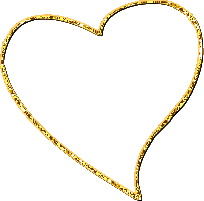 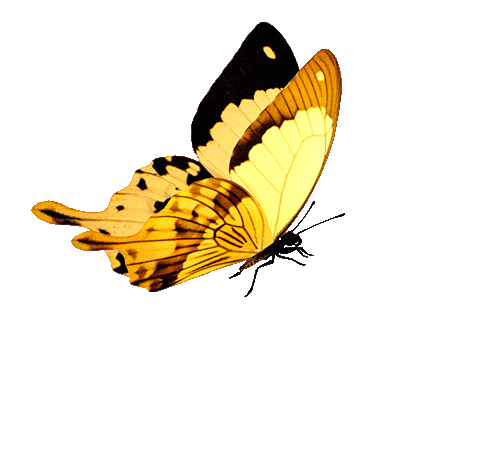 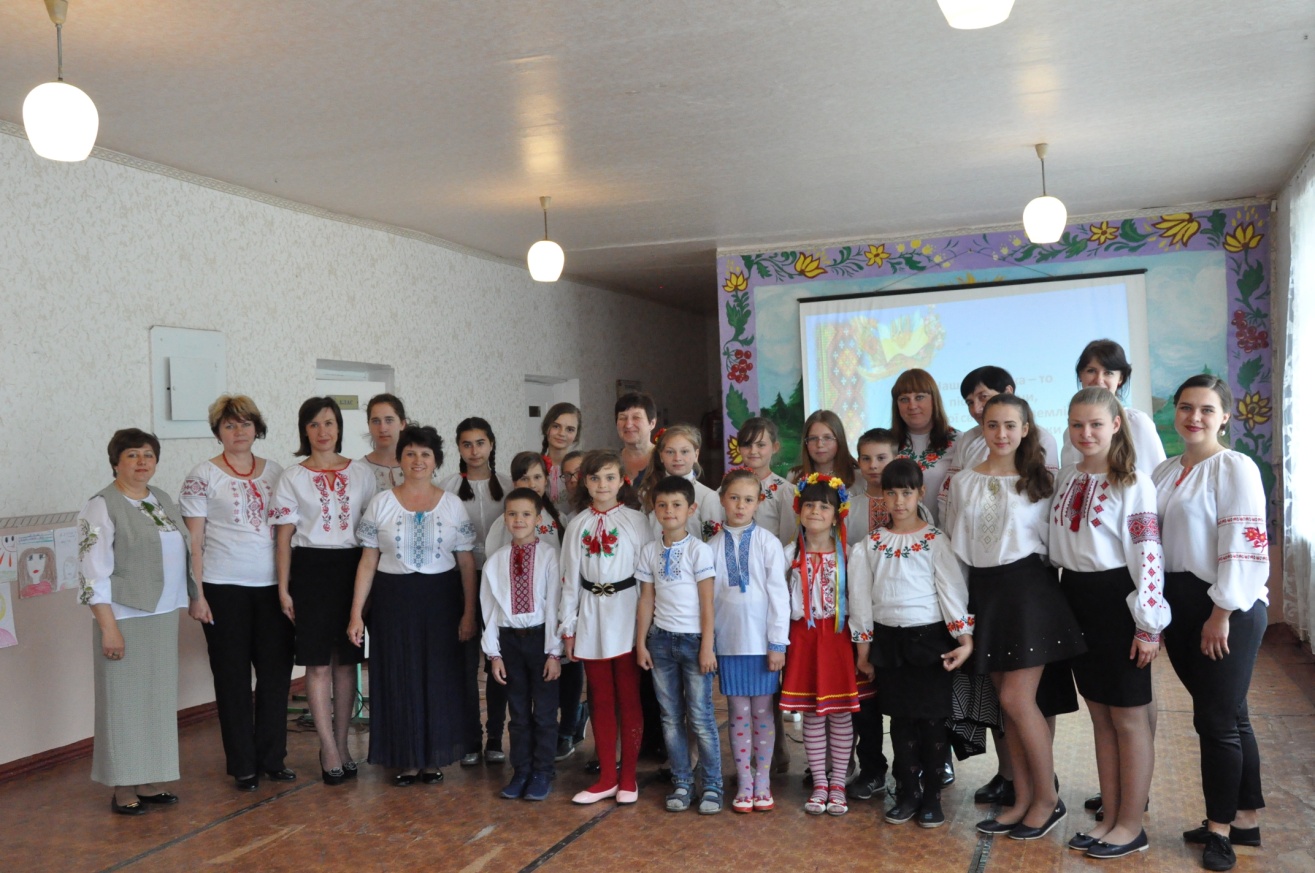 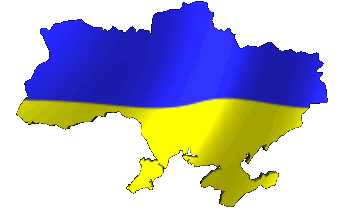 Концепція національно-патріотичного виховання
Головною домінантною національно-патріотичного виховання дітей та молоді  в Желаннівському НВК є:
формування у особистості ціннісного ставлення до суспільства, держави та самої себе;
Відчуття своєї належності до України, усвідомлення єдності власної долі з долею своєї країни;
Активної за формою та моральної за змістом , життєвої позиції.
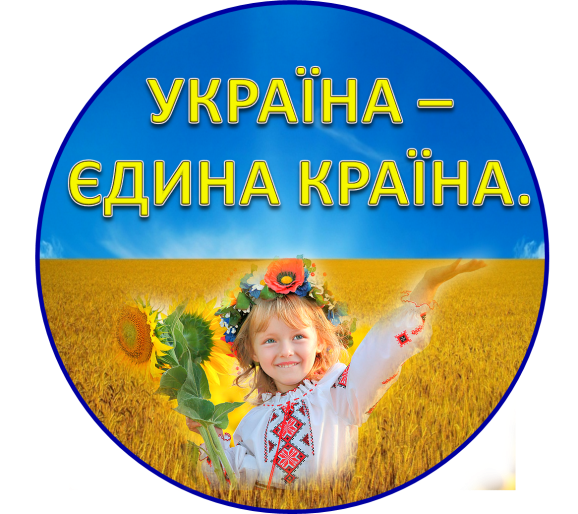 Головна  мета
посилення національно-патріотичного виховання дітей та учнівської молоді;
готовність до виконання громадянських і конституційних обовязків ;
успадкування  духовних надбань українського народу;
досягнення високої культури взаємин;
формування  особистісних рис громадянина українського народу.
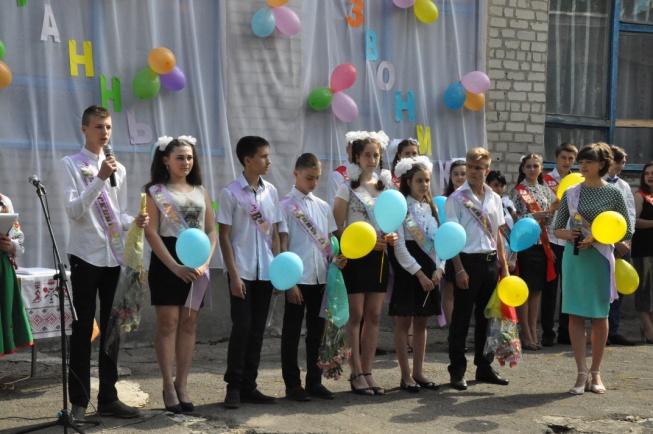 Девіз
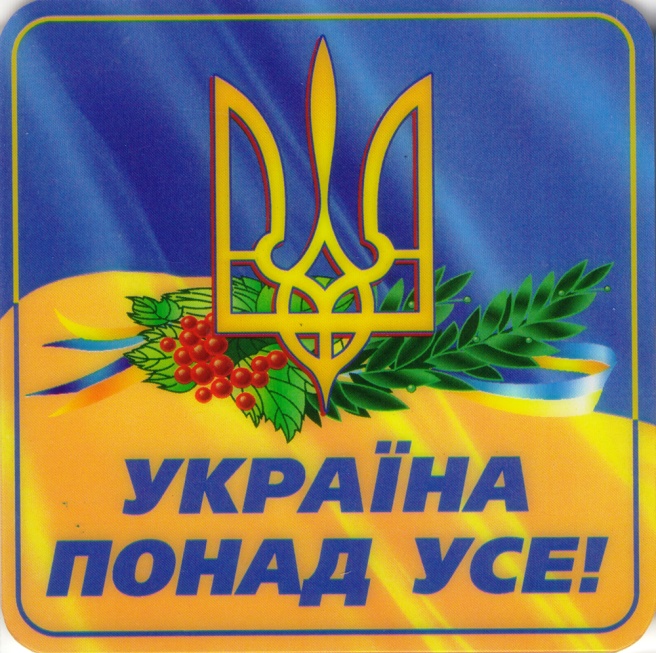 Шматок землі, ти звешся Україною.
Ти був до нас. Ти будеш після нас.
Л. Костенко
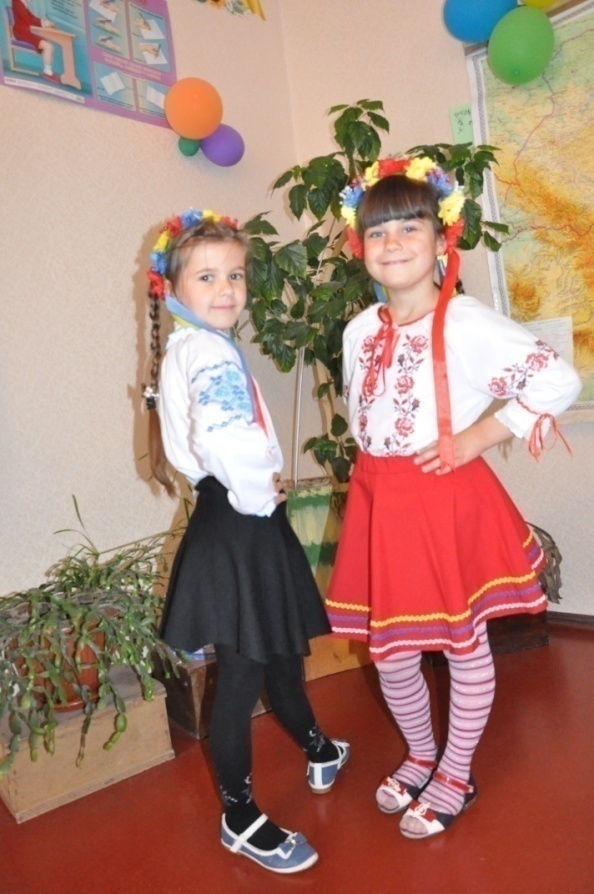 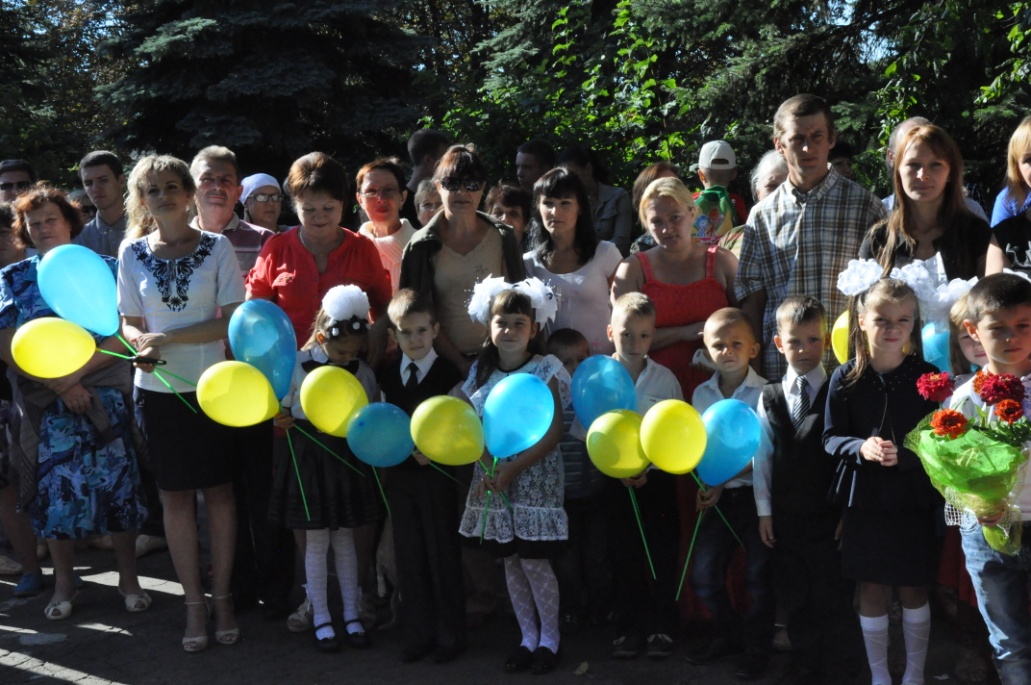 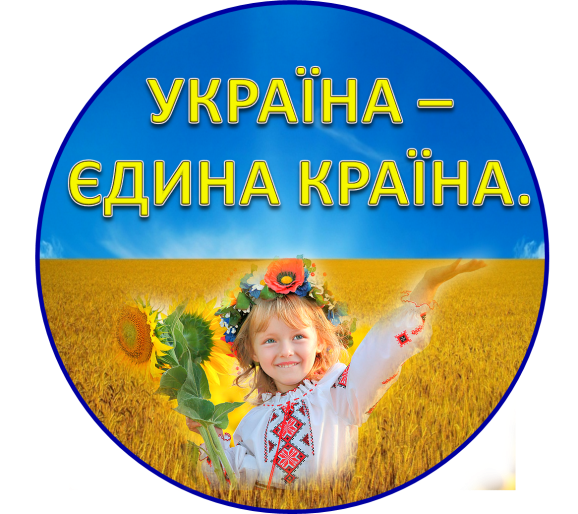 Виховні завдання
національно-патріотичного
виховння
прищеплення загальнолюдських духовних цінностей: цінності  людського життя, Добра, Краси, Справедоисвості;
 виховання правової культури, поваги до Конституції України, Законів України, державної символіки – Герба. Прапора, Гімну України;
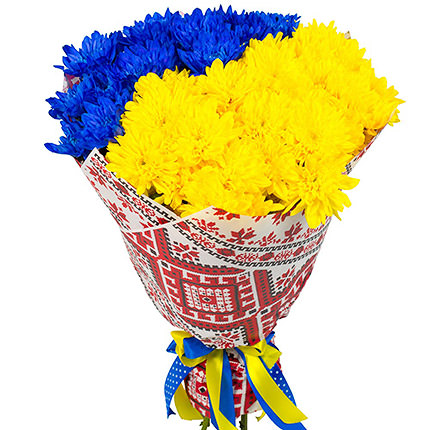 сприяння набуттю учнями соціального досвіду, успадкування духовних та культурних надбань українського народу;
 формування мовної культури, оволодіння та вживання української мови як духовного коду нації:
формування духовних цінностей українського патріота: почуття патріотизму, національної свідомості, любові до українського народу, його історії , Української держави гордості за минуле та сучасне;
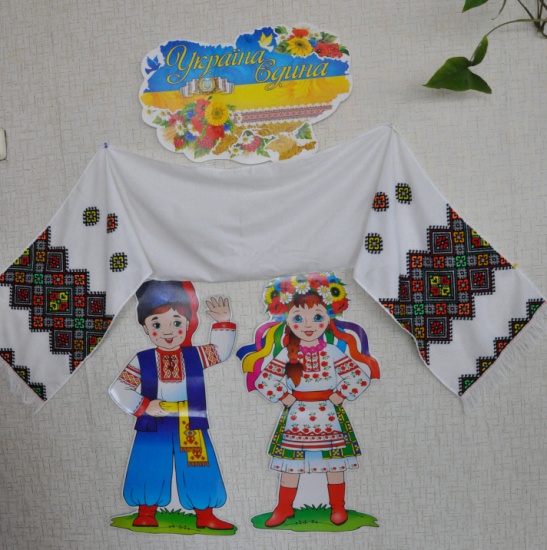 відновлення і шанування національної памя’ті; 
підтримання кращих рис української нації -  працелюбності. Прагнення до свободи, любові до природи та мистецтва, поваги до батьків та родини
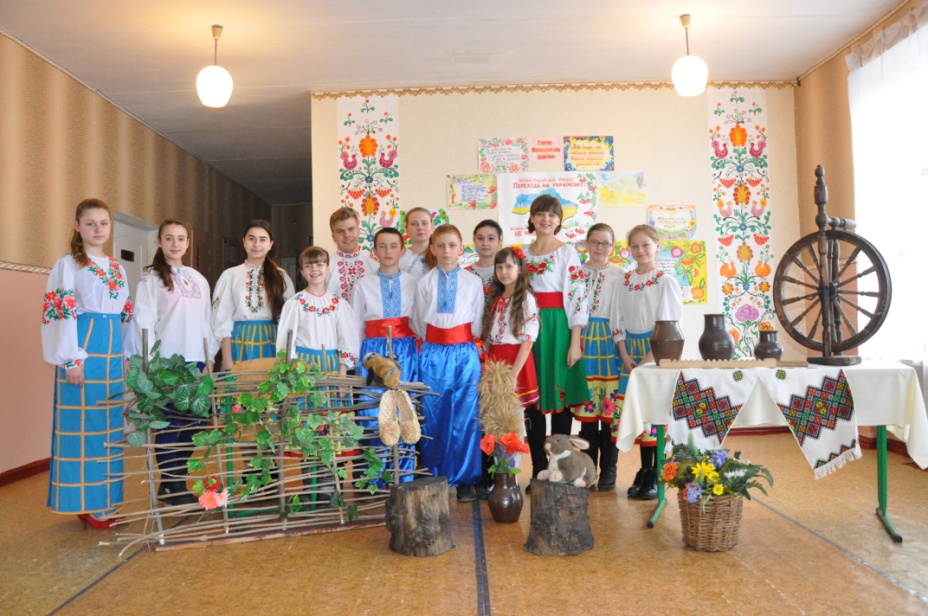 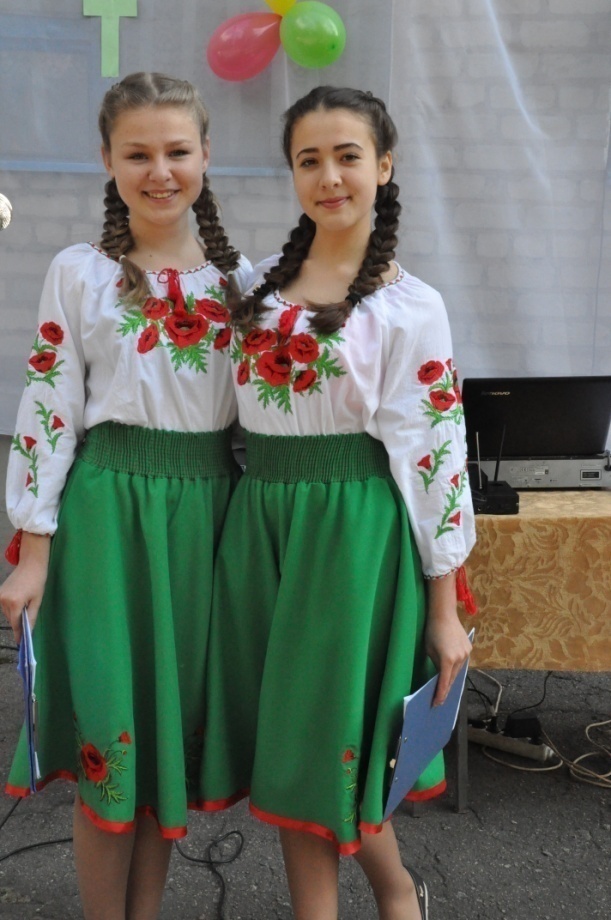 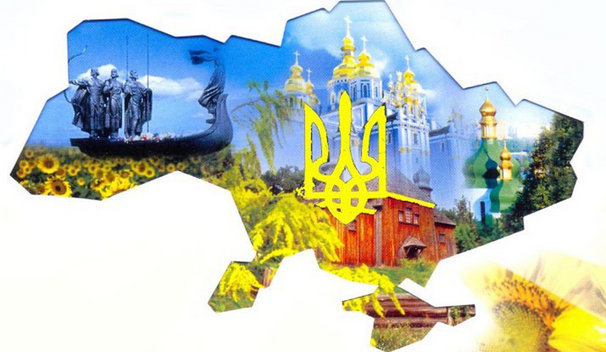 Напрямки національно-патріотичного виховання
Державний - базується на забезпеченні державою системи героїко-патріотичного та патріотичного виховання.
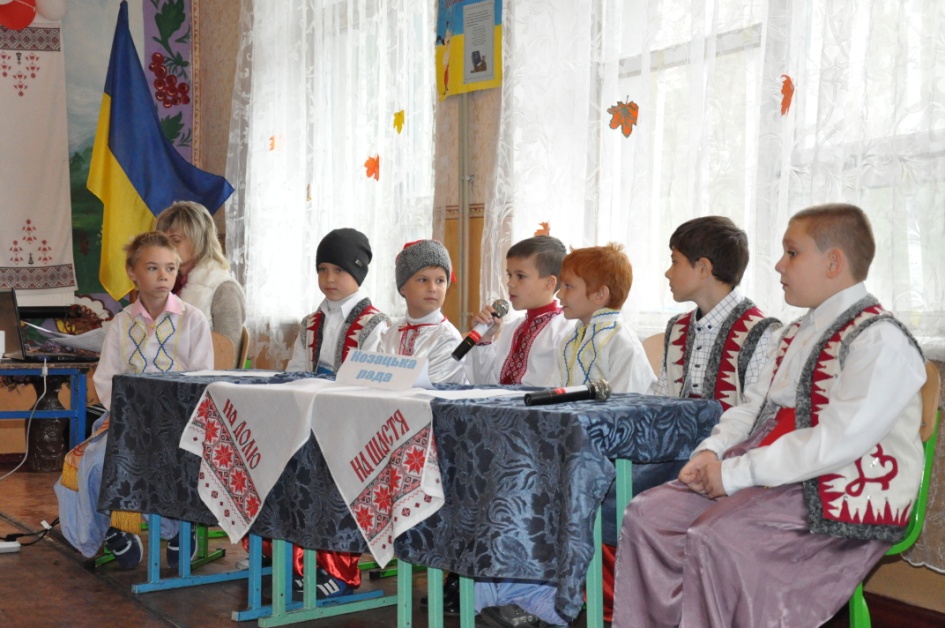 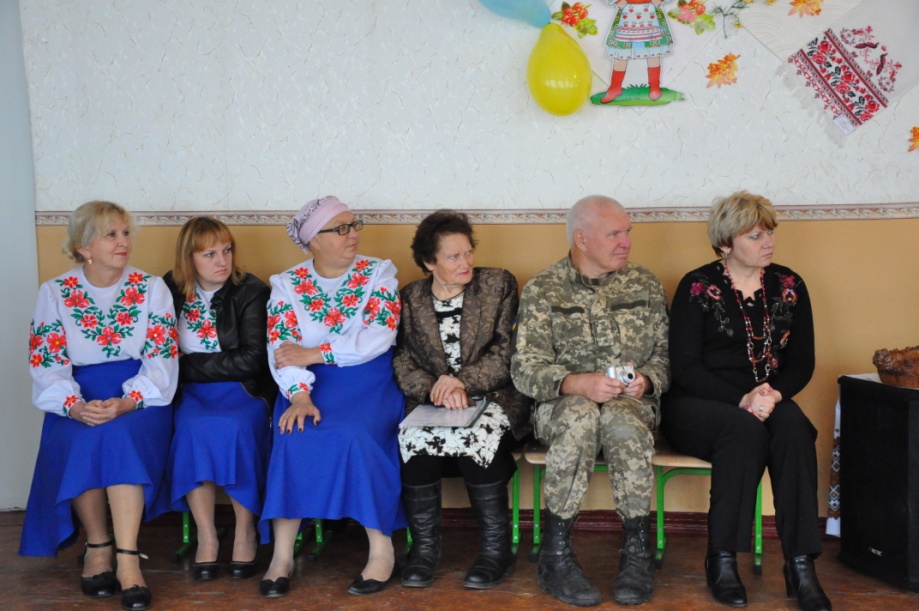 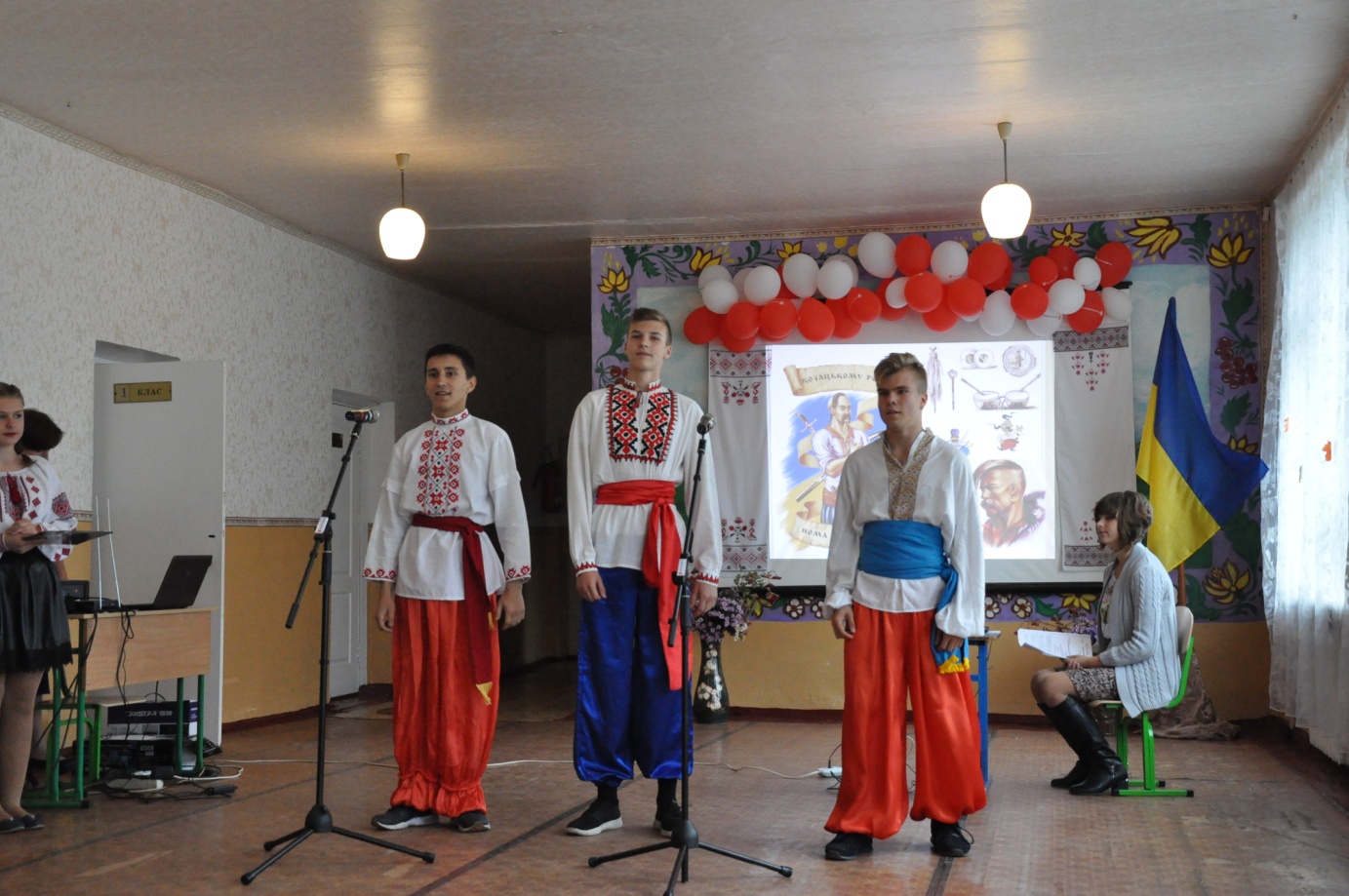 Військовий - передбачає вивчення військової історії України, переможних битв Радянської Армії, основних зразків техніки і озброєння Збройних Сил України.
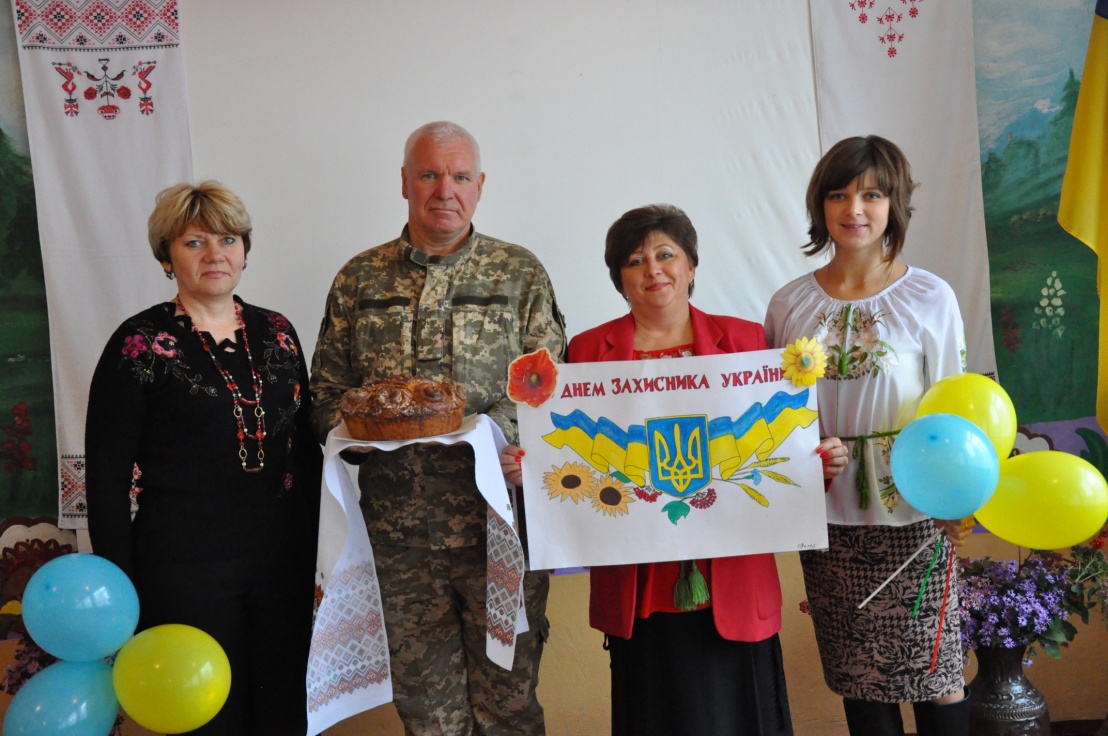 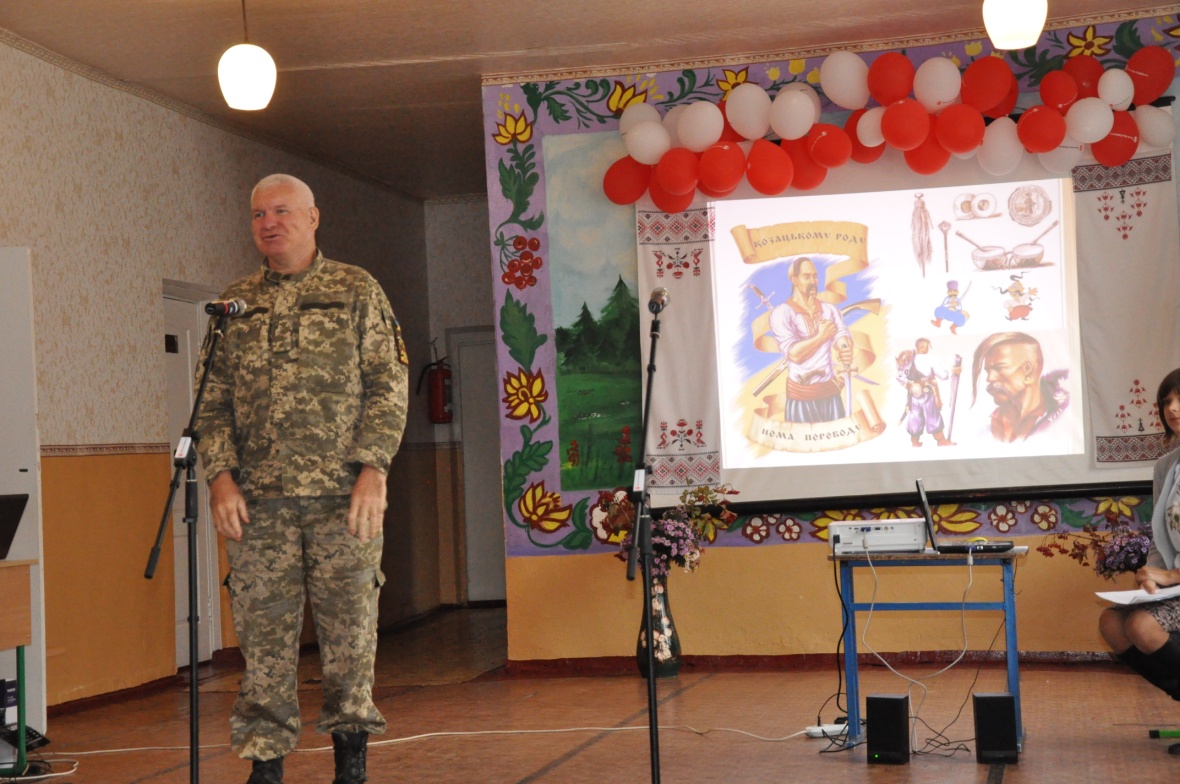 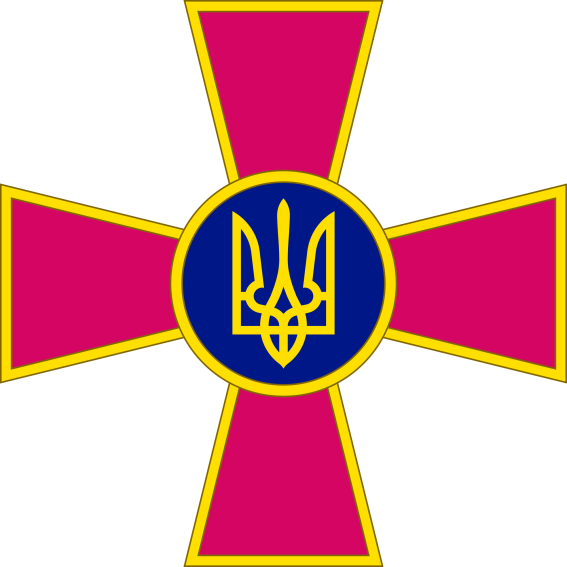 Правовий - передбачає формування глибоких правових знань, прищеплення високої правової культури.
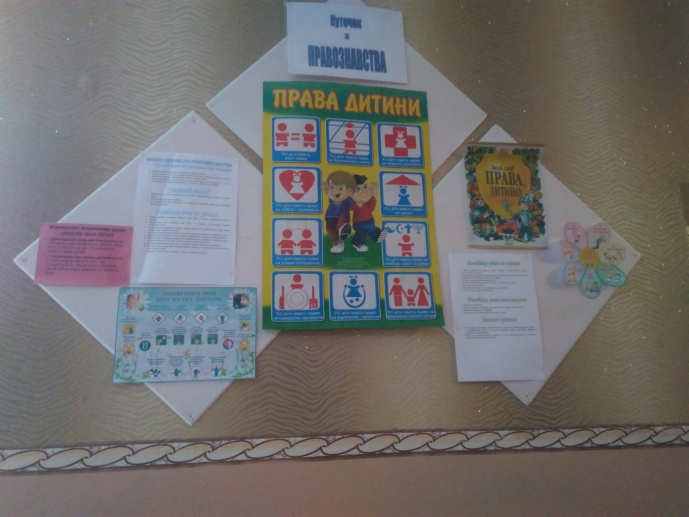 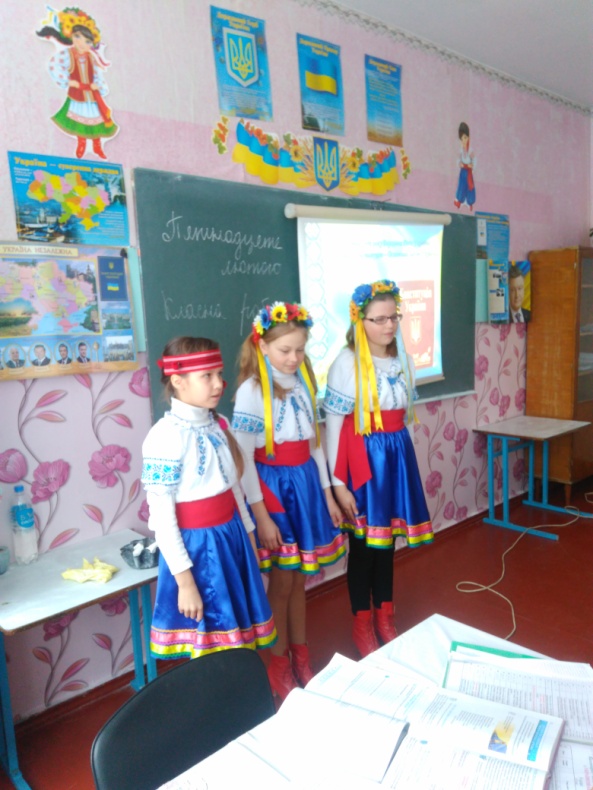 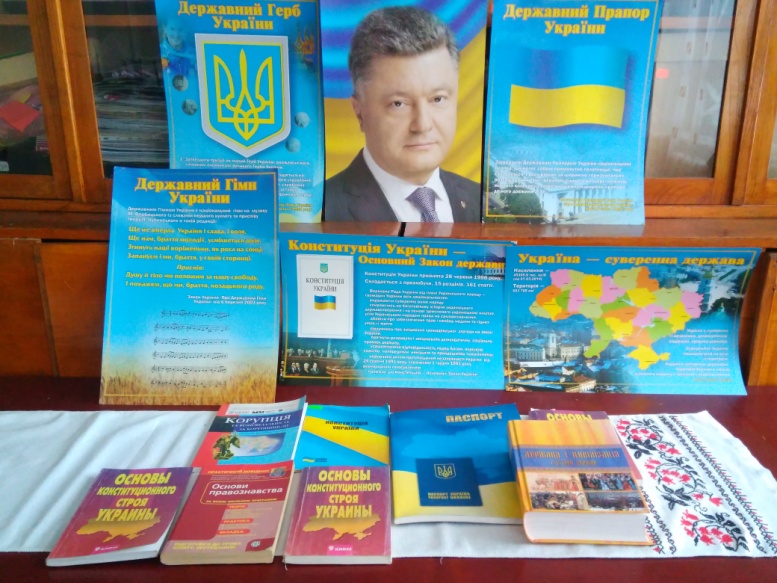 Психолого-педагогічний - ґрунтується на вивченні психологічних особливостей молоді, урахуванні їх у процесі підготовки юнаків до військової служби, проведенні методичної роботи з узагальнення та поширення передового досвіду героїко-патріотичного виховання.
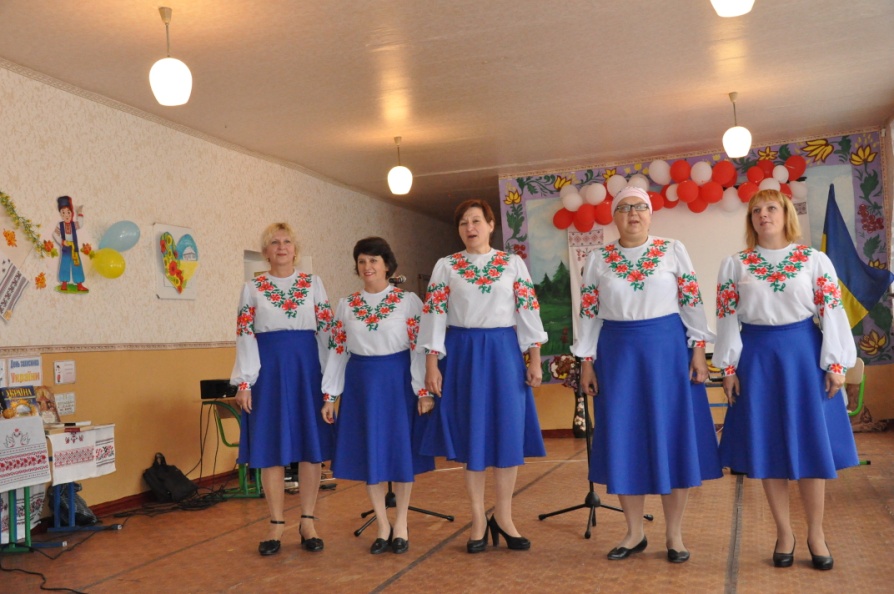 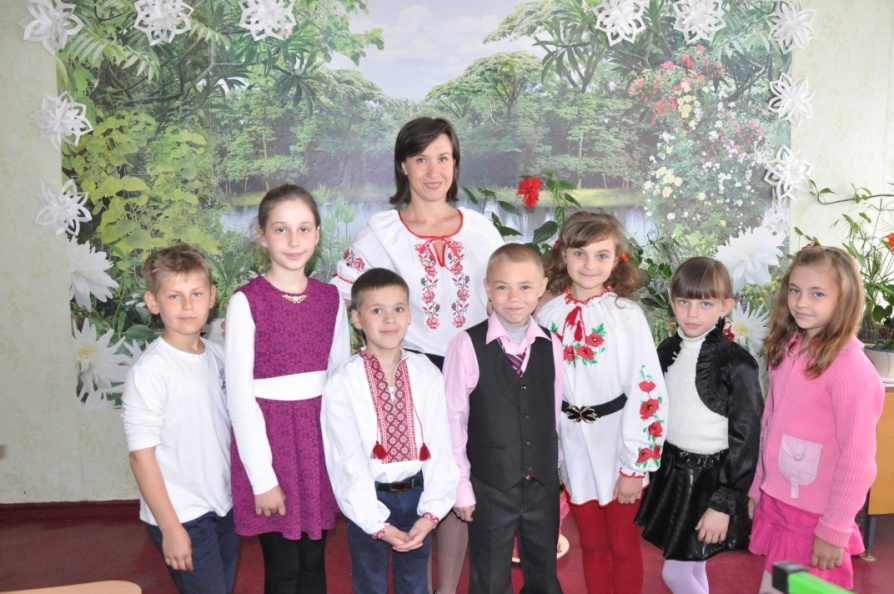 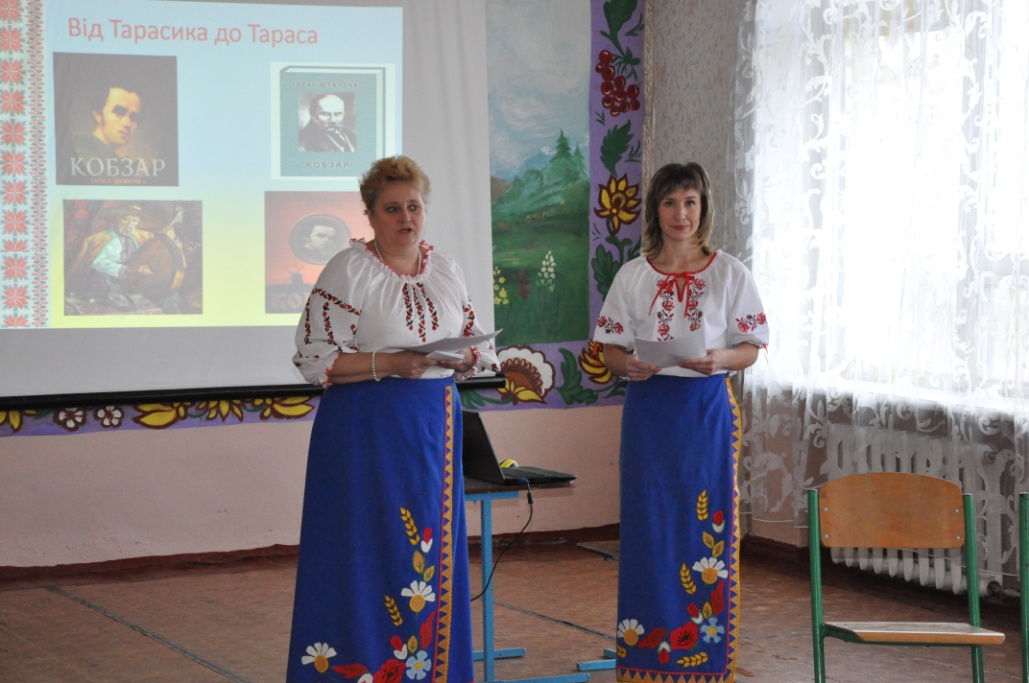 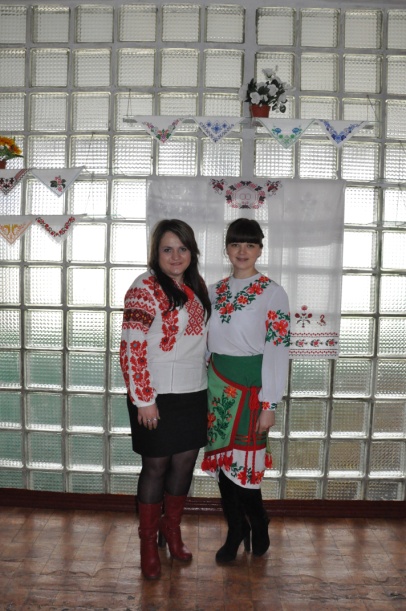 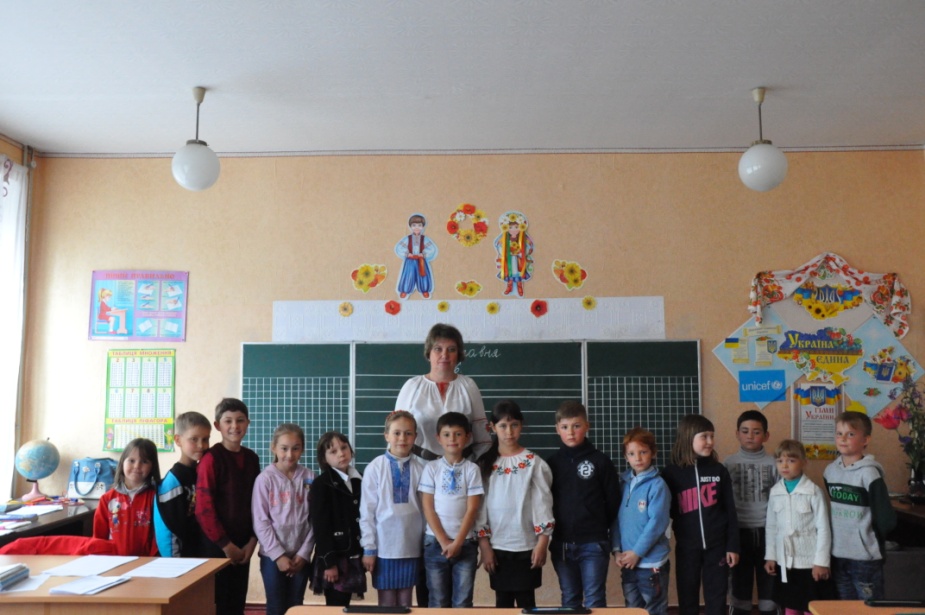 Соціальний - ґрунтується на вивченні норм моралі, їх дотриманні, орієнтований на усвідомлення пріоритету загальнолюдських цінностей та інтересів, виховання шанобливого ставлення до культури, історії, мови, звичаїв і традицій українського народу .
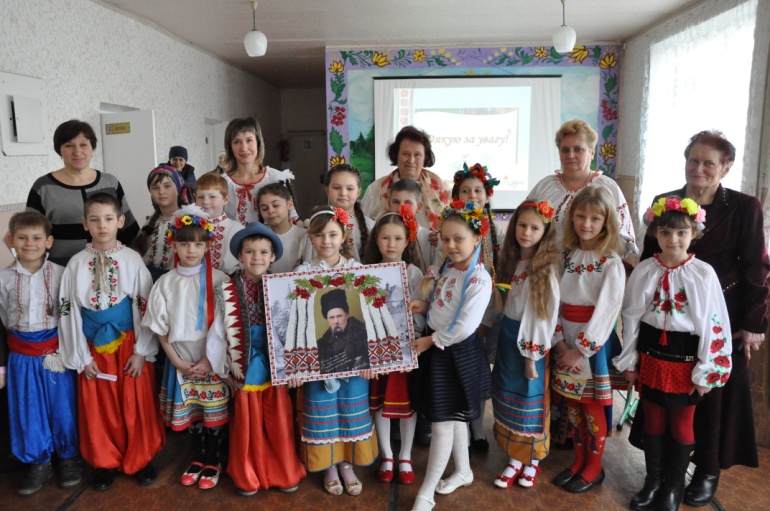 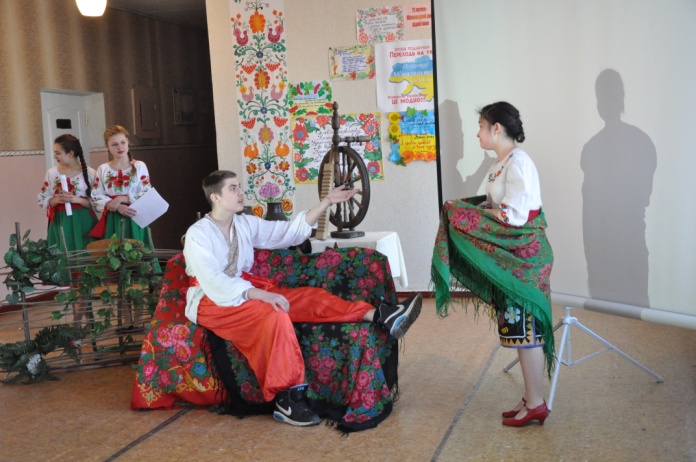 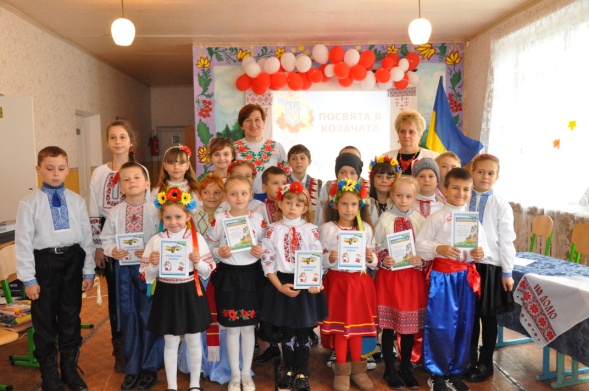 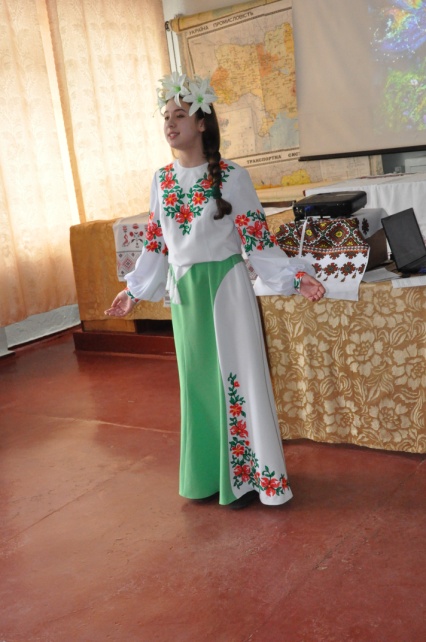 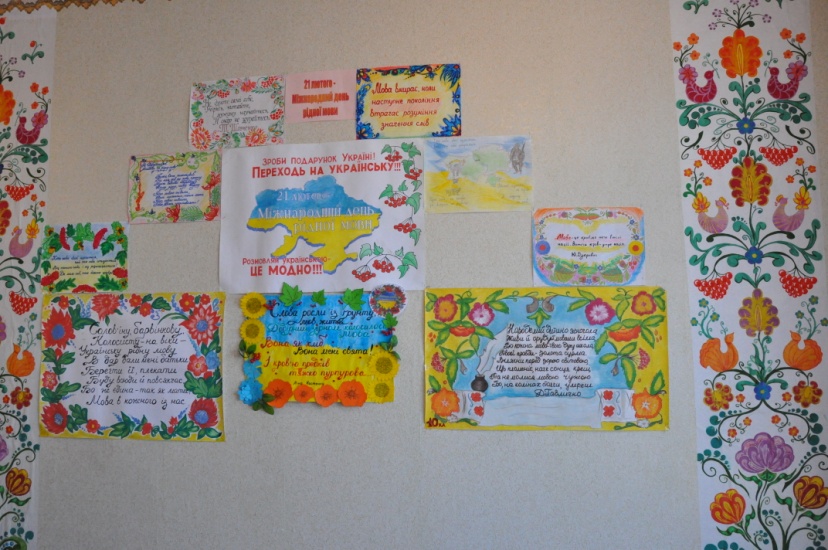 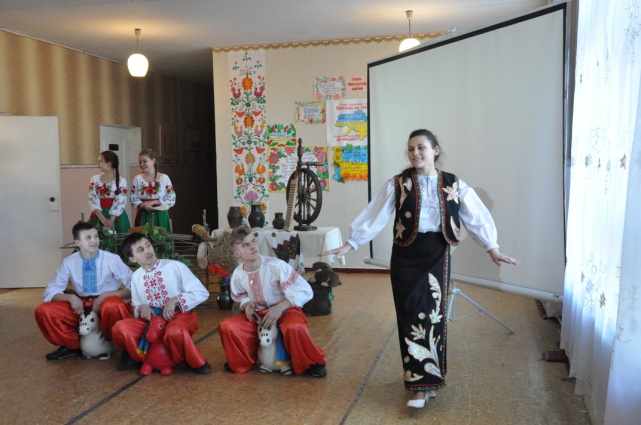 Очікувані  результати:
забезпечення у молодого покоління розвинутої національно-патріотичної свідомості, почуття вірності , любові до Батьківщини;
 відновлення  історичної памяті про традиції України;
зацікавленість молоді щодо служби у Збройних силах України;
створення ефективного національно-патріотичного виховання дітей та молоді.
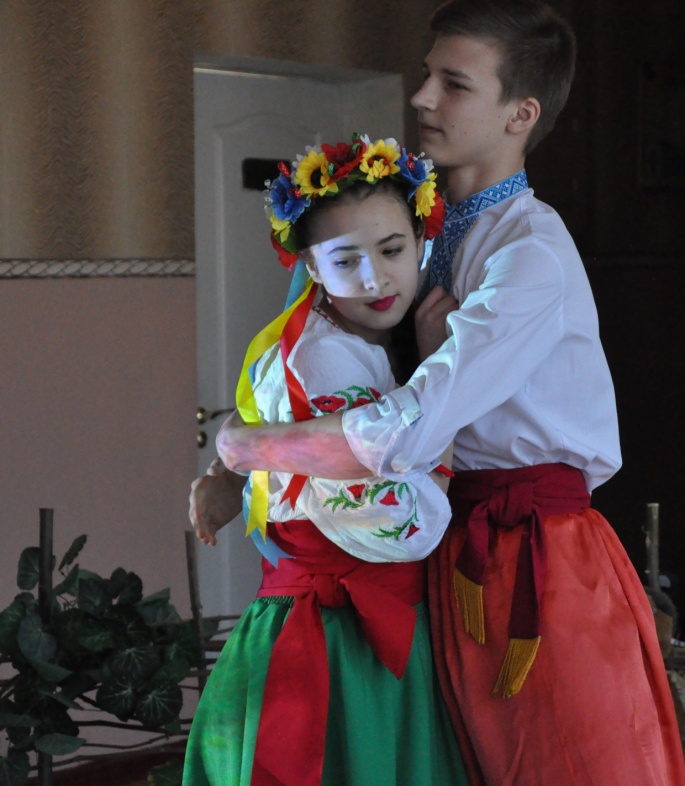 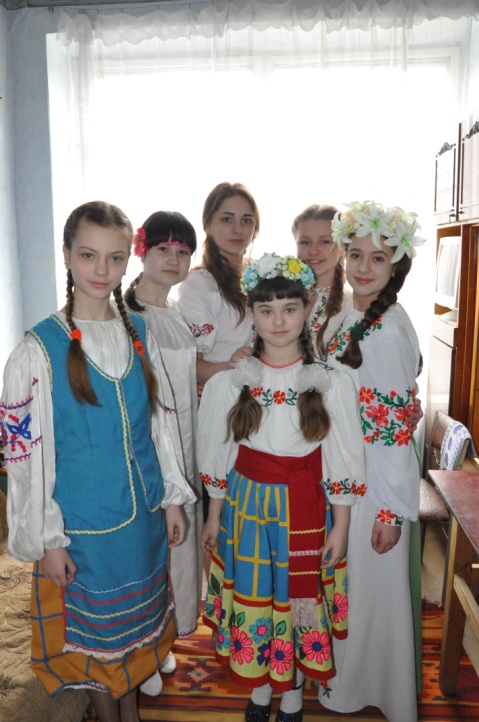 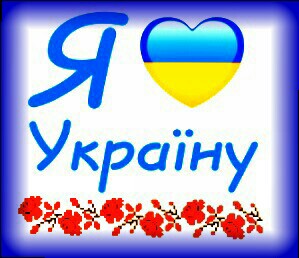 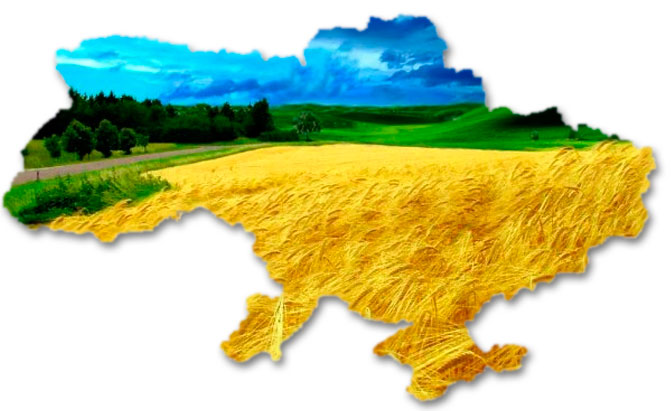 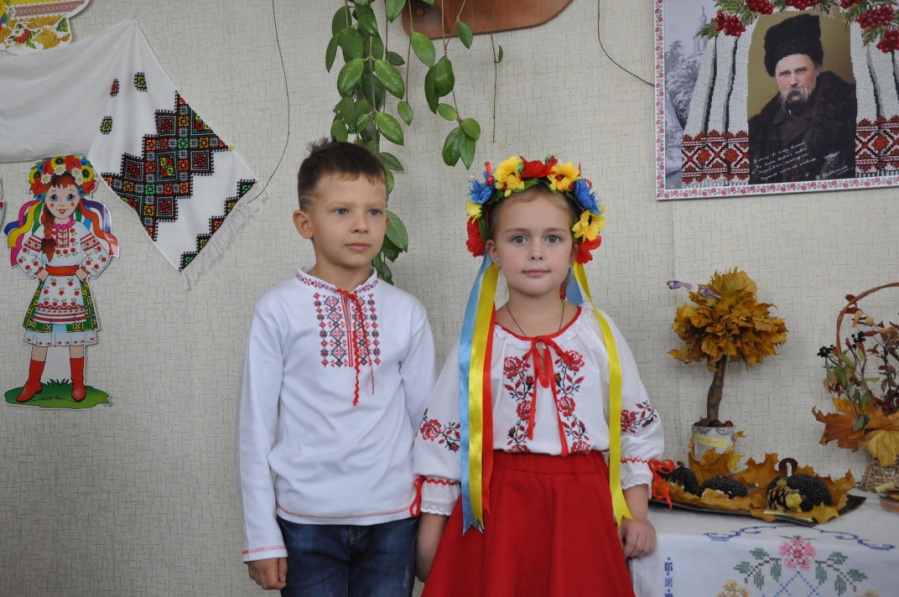 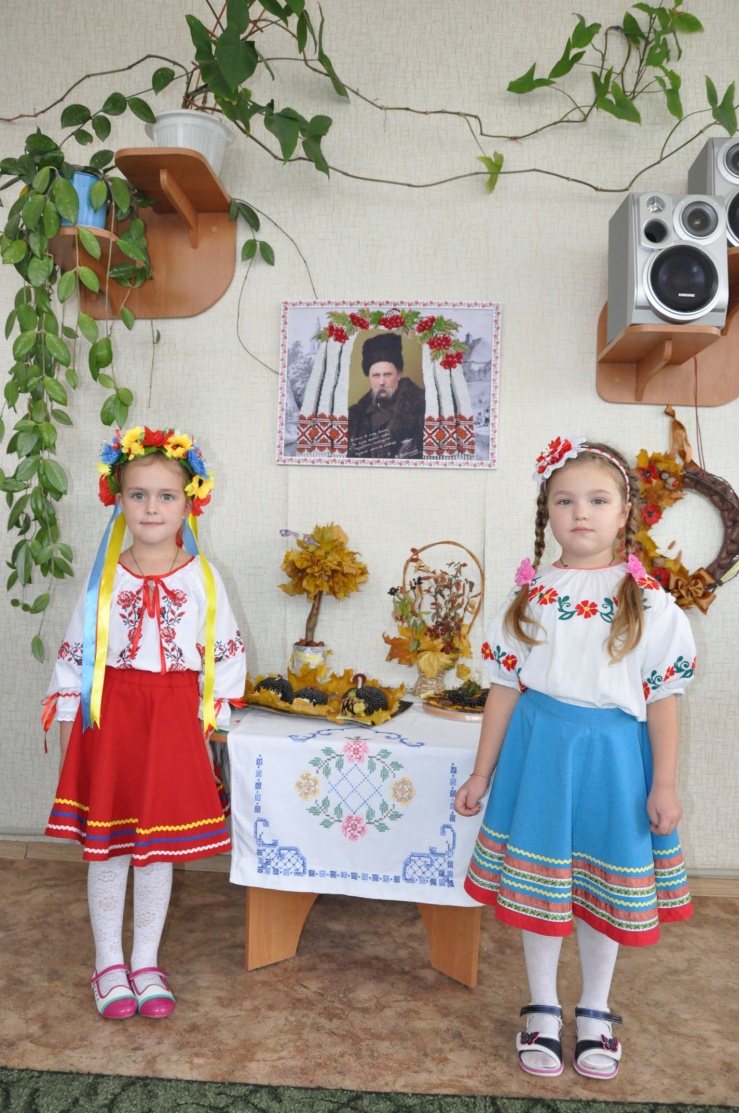 Вірю в майбутнє твоє, Україно!
В небо блакитне і жовті поля.
Вірю в майбутнє  твоє, Батьківщино –
Рідна, кохана, єдина земля!
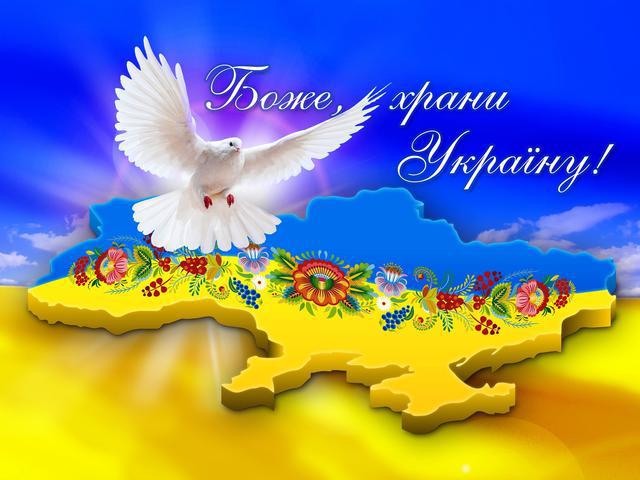 ДЯКУЮ ЗА УВАГУ!